Science
Is the wall I’ve built waterproof?
Miss Harris
‹#›
Choose a wall which you made
2. Pour small amounts of water on top
3. Observe any changes to the wall
4. Is the material strong to make a wall?
‹#›
Draw this table
‹#›
[Speaker Notes: We are going to tick whether the material is strong and does not flow away or if it is weak and blew away.]
ANSWERS
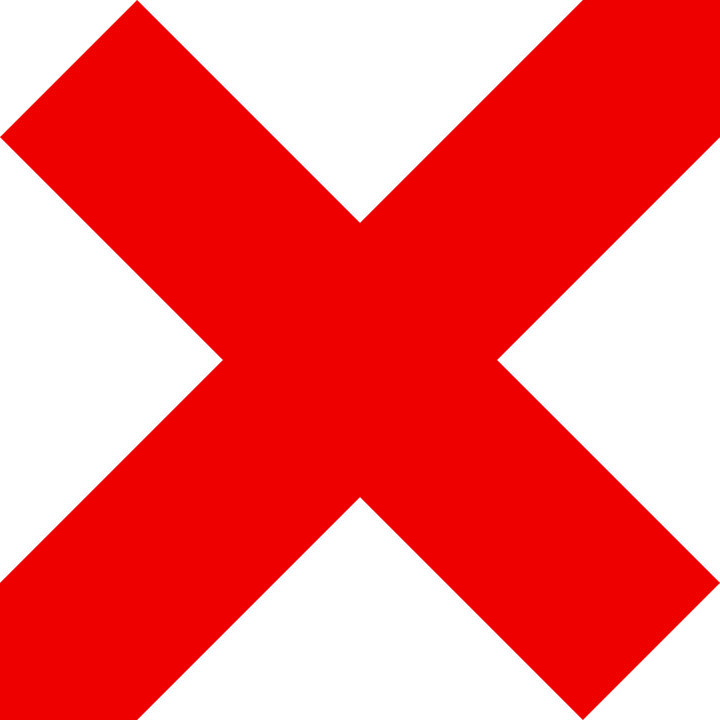 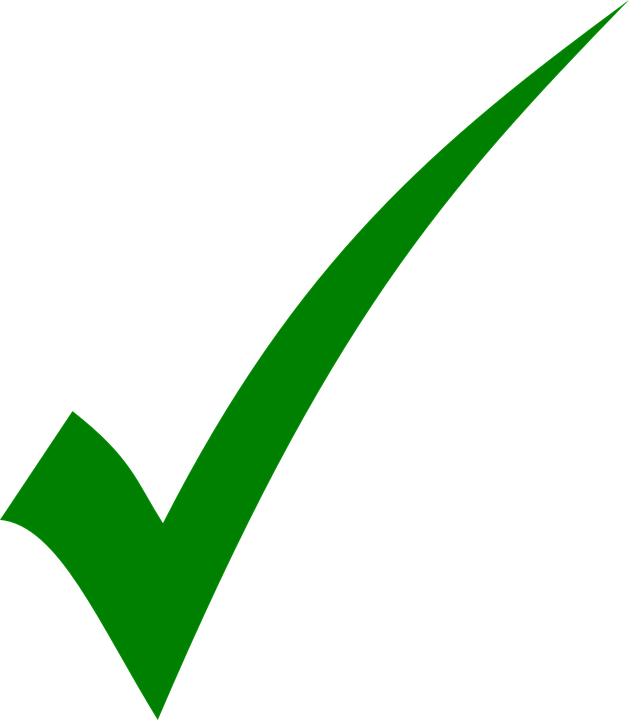 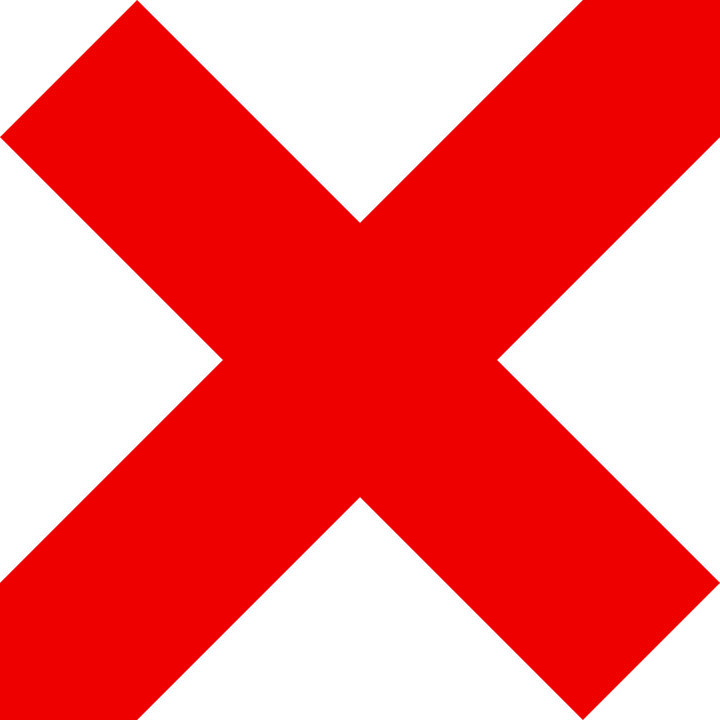 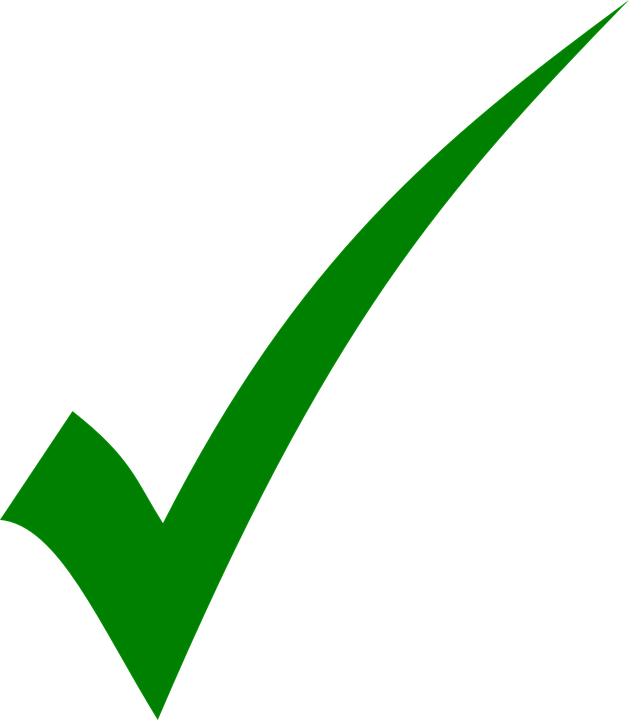 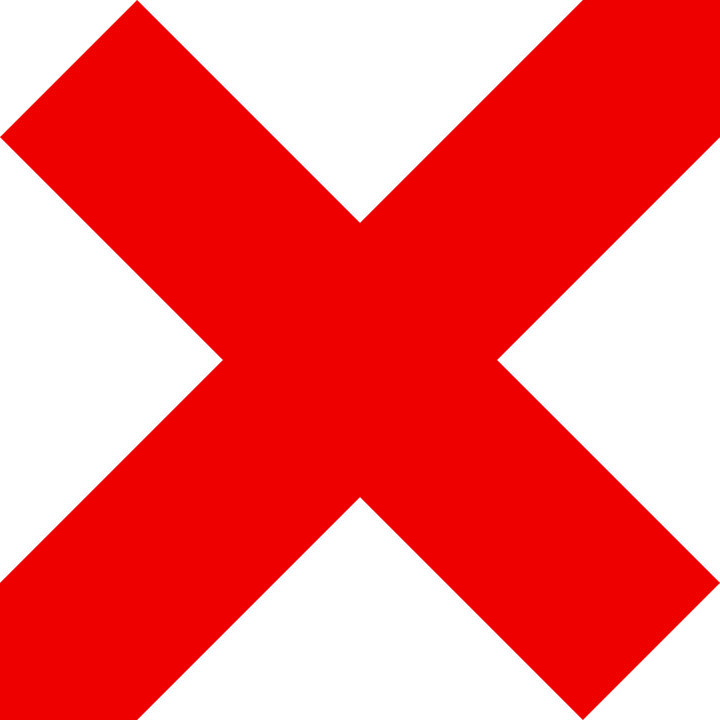 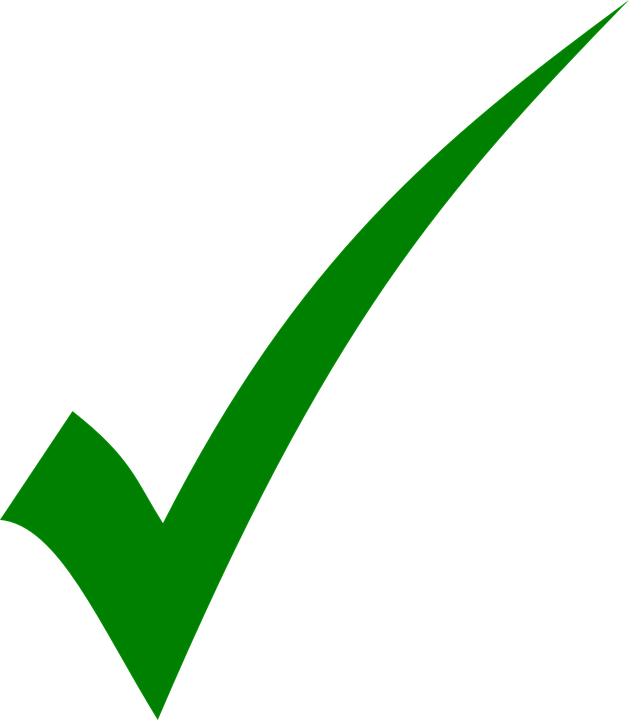 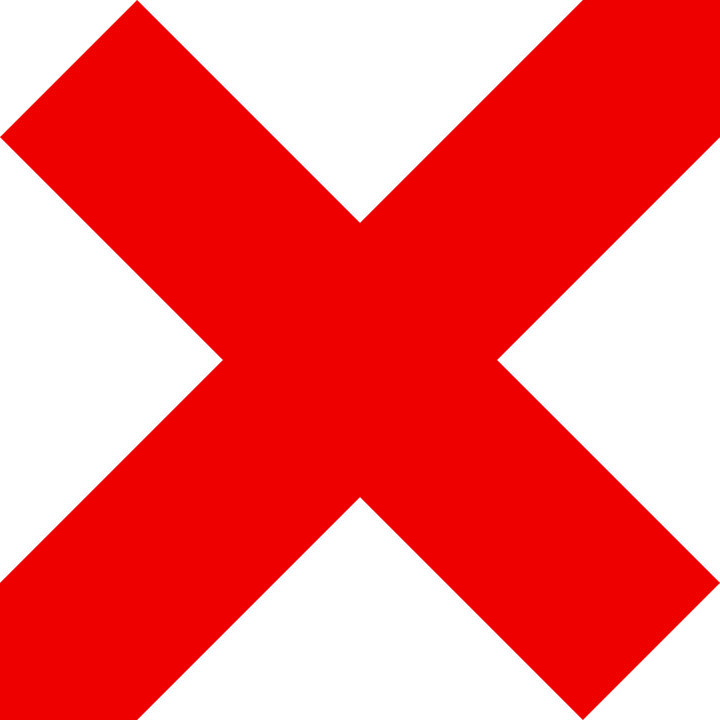 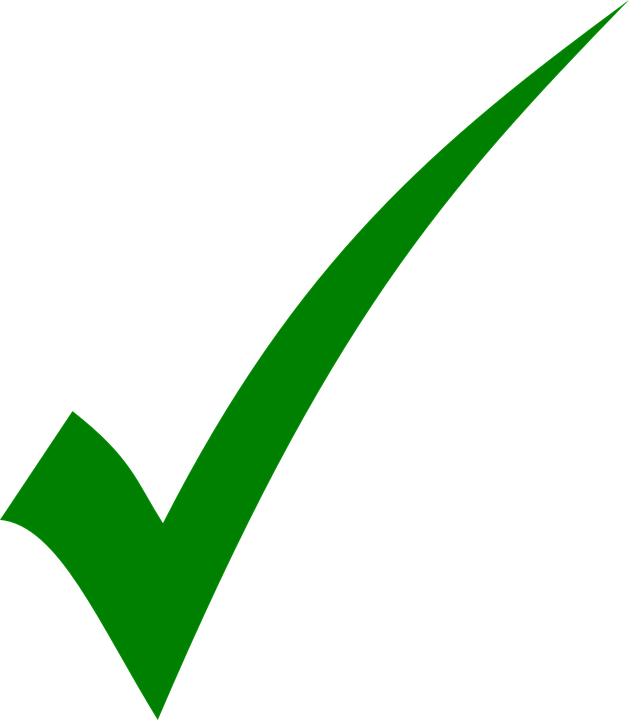 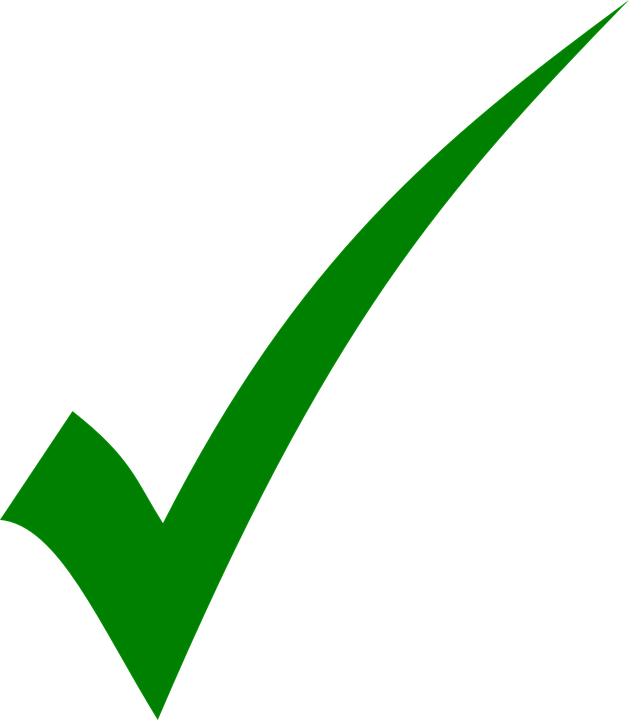 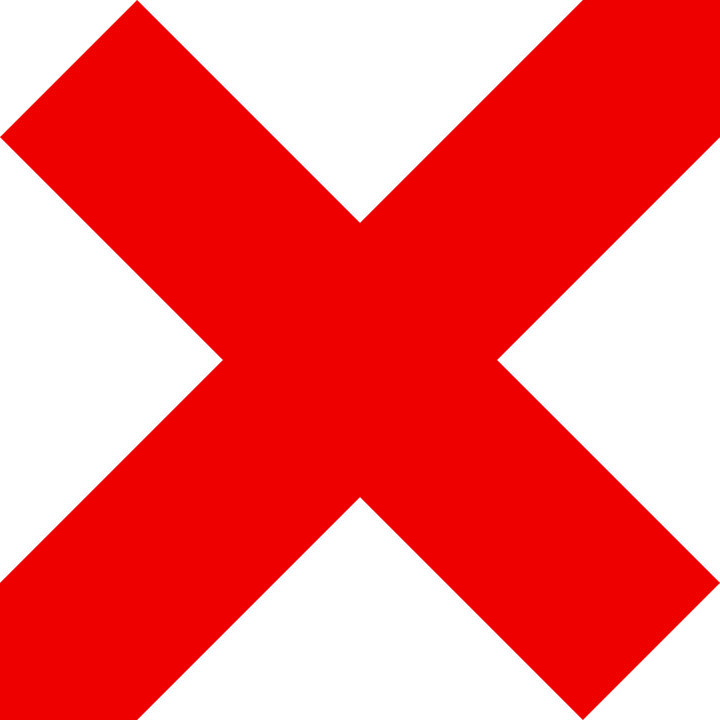 ‹#›
[Speaker Notes: We are going to tick whether the material is strong and does not flow away or if it is weak and blew away.]